A responsabilidade social e a economia social: transparência e sustentabilidade
Seminário Temático  no
Instituto Superior de Contabilidade e Administração do Porto (ISCAP)
 Instituto Politécnico do Porto


Maria Brízida Faria de Sousa Tomé 


brizida.tome@gmail.com
Porto, 15 de Novembro de 2016
Objetivo e estrutura
2
TEMA: Estudo e avaliação dos instrumentos de gestão e de divulgação adequados às exigências atuais  divulgação do comportamento socialmente responsável das EES  prossecução do interesse geral e zelo pelos princípios  orientadores da ES.
OBJETIVO: 
Aferir a adequação destes instrumentos aos requisitos atuais (nível de gestão das organizações e transparência organizacional);
Apurar possíveis impactos da transparência sobre a sustentabilidade.
DELIMITAÇÃO: Princípios da Responsabilidade Social das Empresas (RSE);
                                 Transposição do conceito para o setor da ES: Princípios e valores  cooperativos;
A Economia Social em Portugal;
Evidência da RSE pelas cooperativas;
Gestão e Liderança  nas cooperativas;
Dever de transparência e controlo;
Prestação de contas  (âmbito / normas / novas práticas contabilísticas).
Estudo de caso Múltiplo: metodologia qualitativa, análise de conteúdo (contas de conjunto de cooperativas, seguindo uma proposta de indicadores próprios do relato integrado (triple bottom line).
1 – Responsabilidade Social da Empresa (RSE)
3
Conceito pouco consensual: contínua evolução, de lata abrangência e grande variabilidade de objetivos. 	
	Interligação do conceito da RSE à evolução do papel da Empresa
Maximização do lucro
Legitimação junto dos grupos de interesse (Gestão conciliando interesses das partes)
Convergência de atitudes e comportamentos transparentes responsáveis e éticos além do lucro acionista – Mudança paradigma empresarial: abertura à envolvente externa.
1 – Responsabilidade Social da Empresa (RSE)
4
Objetivos e posicionamentos da empresa face à RSE segundo Jamali & Mirshak (2006) de grande variabilidade, citando estudos de Carroll (1979 e 1991), quanto à hierarquização dos níveis de atuação perante a RSE.
Nível de atuação
Melo Neto & Froes, 1999
Idêntica hierarquia de motivações para ações RSE – Castelo Branco, 2006
Pirâmide de Carroll – modelo concetual RSE
1 – Da RSE à Economia social. Princípios e valores.
5
Conceito da RSE: 		
“empresas que decidem, numa base voluntária, contribuir para uma sociedade mais justa e para um ambiente mais limpo”. (Comissão das Comunidades Europeias, Livro Verde 2001-http://ec.europa-eu) -> promover um quadro social europeu para a RSE.
Objetivos da RSE - política social da UE (Comissão Europeia, 2013- http://www.eur-lex.europa.eu):
Estratégia favorecedora do desenvolvimento sustentável, abrangendo o respeito pelos valores europeus, i.e:
Direitos humanos e proteção do trabalho;
Aprendizagem contínua e empregabilidade dos trabalhadores com inclusão de grupos mais desfavorecidos;
Proteção ambiental;
Redução da poluição;
Utilização racional de recursos naturais;
Inovação socio-ambiental;
Melhoria da saúde pública;

Foco nos princípios fundamentais da RSE, i.e:  Solidariedade, Igualdade, Coesão Social, Justiça e equidade, Transparência e Responsabilidade individual e social partilhada.
Ações e Programas: Ação 2020  (WBCSD  e BCSD, 2013);  Agenda 2020 (BCSD, 2013); Visão 2050 (WBCSD, 2013) ; Da Ação 2020 à Visão 2050 (WBCSD, 2016),  destacando–se o objetivo principal da satisfação das necessidades da geração atual, sem comprometer as opções das gerações futuras.
1 – Da RSE à Economia social. Princípios e valores.
6
As vertentes da RSE estendem-se a nível económico, social e ambiental (Triple Bottom Line);

Impacto da RSE sobre o conceito de empresa, numa perspetiva organizacional:
Fator valorizado e reconhecido pelos Stakeholders;
Diferenciadora na análise da performance empresarial (afetando tomada de decisões);
Condicionadora da obtenção de resultados (capacidade de alavancagem da RSE);
A empresa como realidade aberta à envolvente externa -> maiores exigências a nível das competências dos gestores, grau prossecução dos objetivos;

A adoção voluntária da prática da RSE posiciona a empresa num elevado patamar de exigência de qualidade e desenvolvimento sustentável.
1 – Da RSE à Economia social. Princípios e valores.
7
Transposição do conceito de RSE para a Economia Social 
Conjunto de atividades livremente levadas a cabo pelas EES, desde que prosseguidas mediante os seus princípios orientadores e no interesse geral (LBES, 2013);

Nas cooperativas o modo  organização e de funcionamento são reflexo dos princípios orientadores, i.e:
Primado das pessoas e objetos sociais;
Adesão e participação livre e voluntária;
Controlo democrático;
Conciliação de interesses;
Gestão autónoma e afetação de excedentes à prossecução de fins de economia social;
Respeito pelos valores da solidariedade, igualdade, coesão social, justiça e equidade, transparência, responsabilidade social.

Convergência notória
1 – Da RSE à Economia social. Princípios e valores.
8
Princípios orientadores da ES    aos da RSE,  demonstram que a RSE integra o ADN das EES.
  Objeto social : EES prosseguem complementarmente objetivos empresariais e sociais. 2  dimensões :
Económica (satisfação das necessidades  económicas, sociais e culturais dos membros);
Social (prossecução do interesse geral  / Comunidade).
Observância dos princípios de ES, nas cooperativas: (art. 3, CCoop; art. 61, nr.2, CRP;  ACI)
Paradigma da Governação das EES: não restrita às suas relações internas; alinhamento com os princípios fundamentais da RSE, baseada na adoção das melhores práticas (organizacionais, igualdade de oportunidades, inclusão social e desenvolvimento sustentável).

RSE não voluntária para as cooperativas. Questiona-se obrigação legal dos órgãos administração de integrar valores RSE na atividade, sujeitos a controlo  (interno  e externo).
1.1 – A Economia Social em Portugal
9
ES em  PORTUGAL – crescimento (criação de emprego / consolidação da procura):
    Contas Satélite (2013, reportadas a 2010):
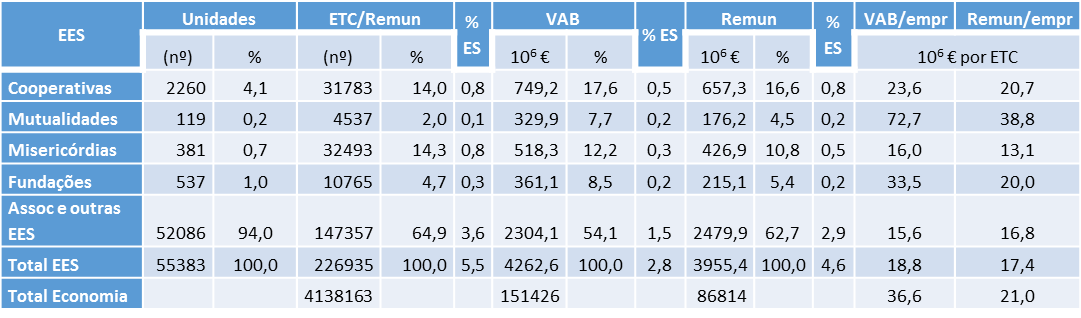 Cooperativas em PT: 12 Ramos de atividade
Maior concentração geográfica: Lisboa (24,2%), Porto (11,4%), Setúbal (5,9%), Braga (5,0%) e Leiria (4,4%). 
 Saldo demográfico positivo  em 2015 (+ 23 cooperativas) vs tendência de 2010 a 2014.
1.1 – Cooperativas de Solidariedade Social (CSS)
10
CSS = 2ª posição no ranking das cooperativas portuguesas (133un = 15%).
CSS (DL 7/98, dd. 15/01):  Atividades centradas na intervenção social .
Missão /objeto social : suporte de situações  de vulnerabilidade económica e social (visando  integração profissional, educação, formação, cuidados ocupacionais e residenciais).



	
	




Regime jurídico tem em consideração esta lógica mutualista:
Não distribuição de excedentes pelos membros   revertendo para reservas;
Extensão às CSS dos direitos, deveres e benefícios das IPSS    discriminação positiva.
1.2 – Gestão e Liderança nas Cooperativas
11
Perspetiva organizacional: A cooperativa é uma realidade aberta à envolvente externa, além da esfera interna => envolvimento com a comunidade valorizado por todos os stakeholders, positiva ou negativamente, com impacto nos resultados (Melo Neto & Froes, 1999) .

Acréscimo de competências de gestão / novos desafios à  boa governação
Conciliação de interesses de todos as partes  interessadas  e o reforço da comunicação com stakeholders  alavancagem organizacional e social;
Envolvimento de todas as partes (integração e auscultação) permanente, e consequente avaliação de desempenho  ferramenta de gestão estratégica não meramente financeira,  com impacto sobre a sustentabilidade da organização ;
Reforço da vantagem competitiva / viabilização dos projetos , sem descurar  o objeto social   respostas de curto prazo, foco na consecução de resultados sustentáveis de médio/longo prazo;
Desafios de inovação, gestão  da sustentabilidade económica, social e ambiental, inclusão social  elevados níveis de qualificação de gestão: nível macro (gestão e liderança) e nível micro  (gestão do processo);
Novos métodos de gestão organizacional  gerida por valores (Barrett, 2013)  via técnicas de mensuração distintas das tradicionais  alinhamento  dos valores individuais  com os valores atuais e os esperados no futuro.
1.2 – Gestão e Liderança nas Cooperativas
12
Capacidades dos Administradores das EES:
	 motivação e disponibilidade pessoal;
	 capacidade de liderança e visão estratégica; 
	 alinhamento de valores/princípios da instituição, com a sua Visão / Missão;
	 experiência consolidada na gestão do capital humano; 
	 conhecimentos legais, financeiros e contabilísticos; 
	 conhecimento do setor da ES, nomeadamente da área em que a ESS opera. 

Ênfase:
	 Princípios de boa governação (códigos de conduta e de governação); 
	 Uso de ferramentas estratégicas de gestão; 
	 Avaliação do desempenho.

A avaliação, como instrumento não financeiro, promove a sustentabilidade económica da organização, garante da prossecução da missão.
1.2 – Gestão e Liderança nas Cooperativas
13
Além da gestão dos resultados, exige-se transparência, nomeadamente:

Nas interligações setoriais;
Nas modalidades prosseguidas;
No controlo de processos;
Na avaliação dos resultados gerados;
Na análise dos benefícios obtidos vs. recursos dispendidos.

Informação de Sustentabilidade: maior relevo mas empresas capitalistas, praticamente inexistente nas EES.


Gestão socialmente responsável e transparência requeridas (Velasco, 2005 e Roque, 2010)  através da prestação de contas, com informação não meramente financeira.
1.3 – Dever de transparência e controlo
14
Exigência crescente de informação (não somente financeira) transparente e credível, imposta por:
	Mudança do paradigma empresarial: 
valoriza o relacionamento com a comunidade e a sustentabilidade dos negócios, além da performance económica;

A transparência
De extrema importância para:
Membros / Beneficiários  tomadas de decisão;
Terceiros que operam com a entidade;
Entidades Públicas   controlo mais eficaz da prossecução do interesse geral e dos princípios orientadores-LBES.


Discriminação positiva:
Princípio da Proteção do Setor Cooperativo e Social (CRP Art.º 80 + LBES Artº 10 e 11) – Obrigatoriedade do fomento das EES por parte dos poderes públicos;
EES beneficiam de discriminação positiva (benefícios fiscais, acesso ao crédito), baseada na prossecução de objetivos de interesse geral – Meira, 2013;
Acentuada necessidade de controlo interno e externo.
1.4 – A prestação de contas
15
Principal objetivo da prestação de contas:  Elaborar/fornecer informação sobre a gestão e situação patrimonial da cooperativa, estruturalmente contida no relatório de gestão,  devendo especificar os critérios de gestão  de escopo mutualístico.
Normas na elaboração de contas:  SNC, 2009 – aplicáveis às cooperativas:

Pensadas para as sociedades comerciais convencionais  ignorando as especificidades das cooperativas.
Demonstração de resultados centrada no desempenho económico-financeiro vs desempenho económico-social das cooperativas (fixado na promoção das necessidades dos cooperadores, sem visarem a título principal um escopo lucrativo).
1.4 – A prestação de contas
16
O órgão de administração deverá adaptar os requisitos legais às especificidades da cooperativa (dimensão / complexidade da atividade, etc.)
1.4 – A prestação de contas: novas práticas
17
Mudança de paradigma empresarial, num conceito triple bottom line conduz à evolução de novas práticas de Contabilidade. Novos instrumentos: 
Relatórios de sustentabilidade 
Relato integrado
 Accountability & Sustainability:
	instrumentos de gestão  para desenvolvimento sustentável
    	facilitadores de divulgação da performance da entidade junto do público em geral
1.4 – A prestação de contas: novas práticas
18
Relato Integrado surge como instrumento adequado para assegurar a transparência, evidenciar o grau de prossecução do interesse geral e o cumprimento dos princípios orientadores.
Princípios Estruturantes:
Flexíveis;
Ajustáveis às realidades das organizações;
Garantindo comparabilidade.




Indicadores de Desempenho:
Não impostos;
Mensurabilidade variável;
Divulgação não especificada.
Integridade
Envolvente Externa
Envolvente Interna
Estratégia
Perfil Organizacional
Liderança
Ética
2 – Análise empírica sobre divulgação de RSE nas CSS
19
Questões de Investigação:
	Q1 – A divulgação faculta o nível de satisfação das necessidades económicas, sociais e culturais dos cooperadores ?
 	Q2 – É reveladora da eficiência económica da cooperativa? 
	Q3 – Pode avaliar-se a qualidade das relações da cooperativa com a Comunidade? 
	Q4 – Principal objetivo:  identificação de eventuais impactos que possam resultar da transparência evidenciada pela divulgação / prestação de contas.

Metodologia:
	 Qualitativa: Estudo de caso múltiplo – Análise de conteúdo, complementado com proposta de indicadores (IR)
Amostra:
	Base: CASES - 133 CSS credenciadas (2015/2016) – restrição aos distritos de maior concentração (50%):
 Lisboa (29 un = 22%);  
Porto    (22 un = 17%);
Braga   (15 un = 11%).
SABI and Sites institucionais : 65 cooperativas.
Notória dificuldade de divulgação: :  83% cooperativas não procedem a qualquer divulgação; 15% apenas publicam o relatório de contas anuais e 2% utiliza o relatório de gestão.
CETA SOCIAL – Porto, desde 1977.                                   (CET)

Respostas sociais: Construção e gestão de equipamentos sociais: Casa para idosos, centro de dia, apoio domiciliário.

SEM RELATÓRIO DE GESTÃO
2.1 – Estudo de caso
20
Apresentação das 5 CSS escolhidas
2.1 – Estudo de caso
21
Análise de conteúdo: relatórios de contas 2014,2015 (exceto Cercimarco e Ceta: só 2015).
Proposta de indicadores: apropriados à divulgação dos princípios de RSE
((Tomé, Meira & Bandeira, 2015, baseados no IIRC/GRI (GR4), 2013, Moneva, Ortas e Acero (2013), Socias & Horrach (2013)).
Níveis: Económico, Social e Ambiental – divididos em 5 Categorias: Recursos humanos/ Produtos & serviços / Sustentabilidade / Relações com a Comunidade/ Ambiental
2.1 – Estudo de caso
22
Avaliação (BSC) em 2 passos: 
	1º avaliação dos resultados da divulgação prosseguida, por indicador  pontuação inicial;
	2º correlação pontuação inicial/pontuação máxima  Classificação BSC
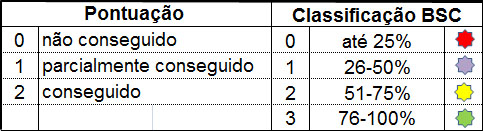 Indicadores e resultados da análise subsequente:
2.1 – Estudo de caso
23
Nível: Social
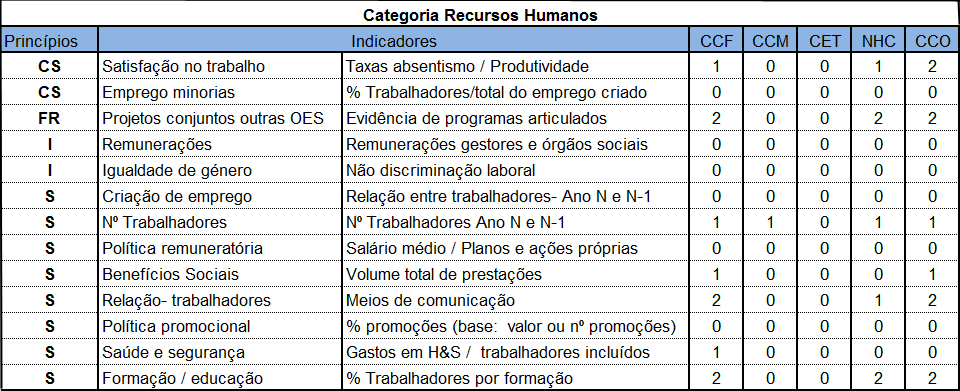 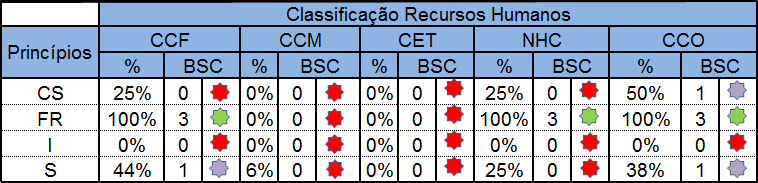 Nº indicadores: 13
Pontuação máx: 26
Resultados evidenciam grau de consecução dos objetivos desta categoria  eventual necessidade de reforço da análise, controle e possíveis ações corretivas.
2.1 – Estudo de caso
24
Nível: Social
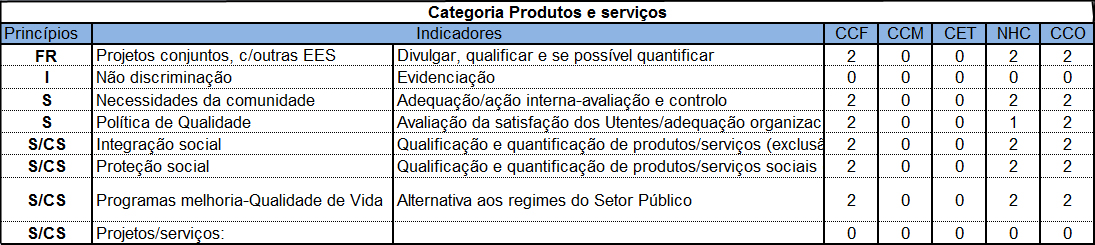 Nº indicadores: 8
Pontuação máx: 16
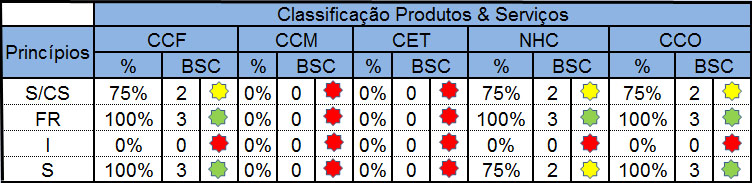 Maiores dificuldades nas CSS que não utilizam RG
2.1 – Estudo de caso
25
Nível: Económico
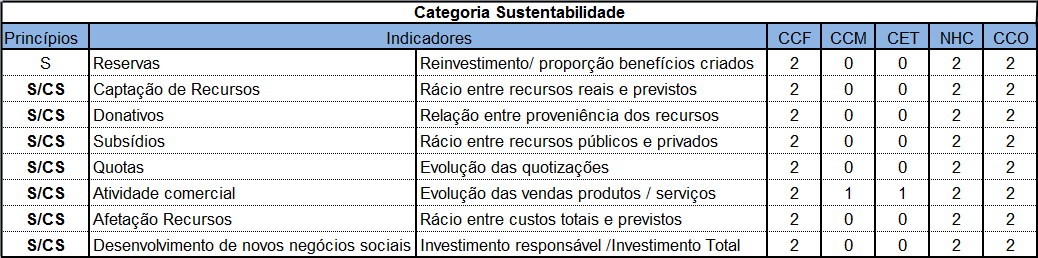 Nº indicadores: 8
Pontuação máx: 16
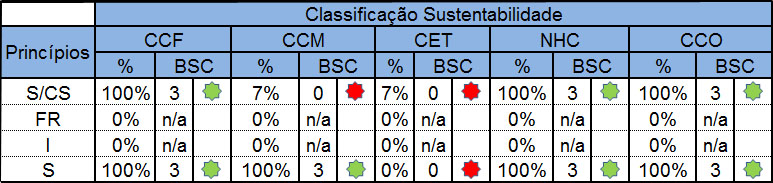 Necessidade clara de aumentar a divulgação de alguns indicadores de parâmetros (objetivos) centrados nos princípios da solidariedade e da coesão social; de novo, foco em entidades sem RG.
2.1 – Estudo de caso
26
Nível: Social
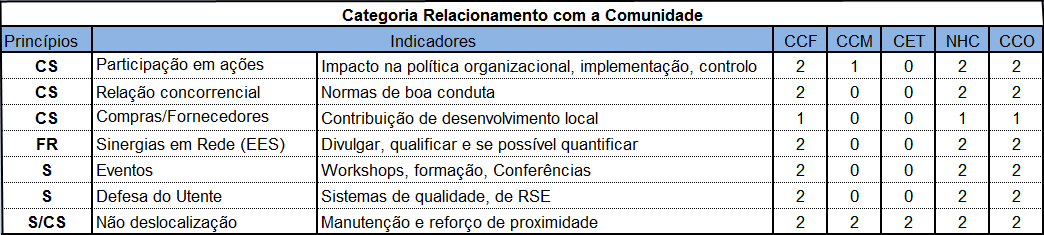 Nº indicadores: 7
Pontuação máx: 14
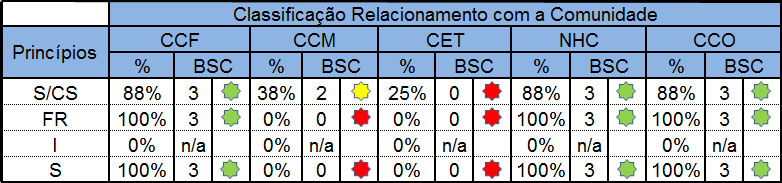 Grande preocupação com o relacionamento efetivo com a comunidade; As cooperativas que apresentam apenas relatórios financeiros apresentam maiores deficiências de divulgação.
2.1 – Estudo de caso
27
Nível: Ambiental
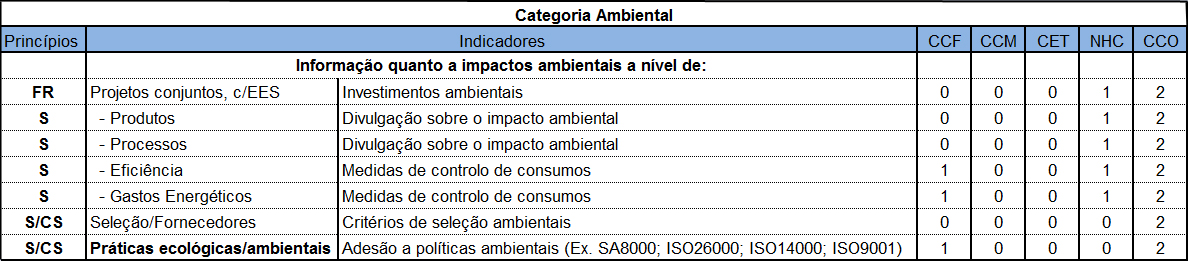 Nº indicadores: 7
Pontuação máx: 14
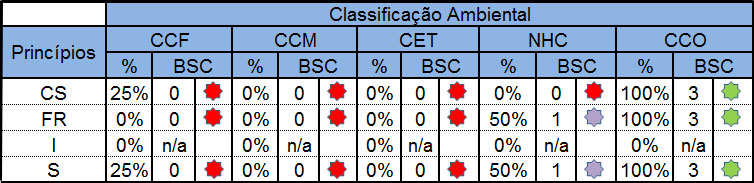 Categoria com maiores dificuldades de divulgação, por parte de praticamente todas as CSS.
2.1 – Estudo de caso
28
Adicionalmente, procedemos à classificação, seguindo a proposta do IIRC & GRI (2013), relativa a:
Envolvente interna e externa, estratégia e perfil organizacional eficazmente relatados;

Menos cuidado com a divulgação do seu desempenho em termos de liderança, ética e integridade  áreas a exigirem maior atenção.
Combinação de todos os resultados  Processo de benchmarking!
Útil para as entidades relacionarem o seu desempenho entre si, prosseguirem as melhores práticas de gestão e divulgação da RSE.
3 – Conclusões
29
Falta consenso doutrinal do conceito e objetivos da RSE 
Notório impacto da RSE sobre o papel da empresa: alargamento dos grupos de interesses. Mudança de paradigma empresarial.
Acrescida exigência dos Stakeholders (comportamento socialmente responsável): empresa privilegia o desenvolvimento social, proteção ambiental e dos direitos fundamentais =>  Vertentes: Económica, Social e Ambiental.

Análise dos princípios orientadores da ES (LBES): a RSE faz parte integrante do código genético das EES, transportando-as a níveis de gestão estratégica mais abrangente.

Novos desafios de gestão: as cooperativas procuram estrategicamente uma gestão mais inclusiva e atenta às necessidades internas e externas, num conceito triple bottom line.

Torna-se exigível a adequação da informação/transparência: aferindo o grau de prossecução do comportamento socialmente responsável e do zelo pelo interesse geral, relevante e útil a todos os stakeholders e à gestão adequada das organizações. 

A prestação de contas das cooperativas obrigam à apresentação das contas do exercício (Balanço e Demonstração de Resultados, com base no SNC) e ainda do relatório de gestão (RG).
3 – Conclusões
30
O RG inclui informação financeira e não financeira, divulgando aspetos gerais de gestão e aspetos específicos da situação patrimonial da cooperativa, promovendo um conhecimento dinâmico da organização  concluímos que este demonstra ser um instrumento de gestão e divulgação apropriado.

65 cooperativas analisadas; Estudo de caso múltiplo restrito a 5 cooperativas, revelando as dificuldades de divulgação existentes. 

O estudo de caso: base: um conjunto de indicadores para evidência do comportamento socialmente responsável, divididos em 5 categorias;  a metodologia qualitativa, de análise de conteúdos dos relatórios de contas e de gestão das referidas cooperativas de vários anos, classificados através dum sistema de balanced scorecard (BSC).

Resultados: Respostas às questões de investigação sobre o estado de divulgação:

	Q1 – Grau de satisfação das necessidades económicas, sociais e culturais dos cooperadores? 	Q2  –  Evidência da eficiência económica da cooperativa?
	Q3  –  Avaliação da qualidade de relacionamento da cooperativa com a Comunidade?
3 – Conclusões
31
Concluímos que o RG prova ser um instrumento adequado à divulgação. As Cooperativas que se limitam à apresentação de relatórios de contas anuais (financeiro) não divulgam apropriadamente outros parâmetros.

		Q4 – Identificação de eventuais impactos resultantes da transparência sobre a sustentabilidade.

	A interação entre controlo e transparência promovidos pelas EES que utilizam o RG demonstra eficácia de gestão e desenvolvimento sustentável. 

Os resultados obtidos evidenciam a adequabilidade da informação aos requisitos atuais:
 internamente, como barómetro à gestão por objetivos e a uma gestão orientada por valores; 
externamente, aumentará a fiabilidade e credibilidade da organização (informação dinâmica, concisa e comparável).

O RG deveria ser obrigatório para as cooperativas em geral.
3 – Conclusões
32
A análise comparativa   processo de benchmarking, que sugerimos seja implementado pelas cooperativas, (orientador da sua gestão, prosseguindo as melhores práticas, em reforço da sua sustentabilidade).
Os resultados económicos das cooperativas analisadas, sustentam a sua capacidade de sustentabilidade económica, em contraciclo com a economia nacional  um bom reflexo do impacto social gerado.

A medição destes impactos gerados suscita-nos um desafio para futuras linhas de investigação.

Salienta-se como principal limitação a dificuldade de acesso a informação, limitativa da amostra e reveladora da dificuldade de divulgação que ainda predomina na maioria das cooperativas portuguesas.
Muito obrigada pela atenção




brizida.tome@gmail.com